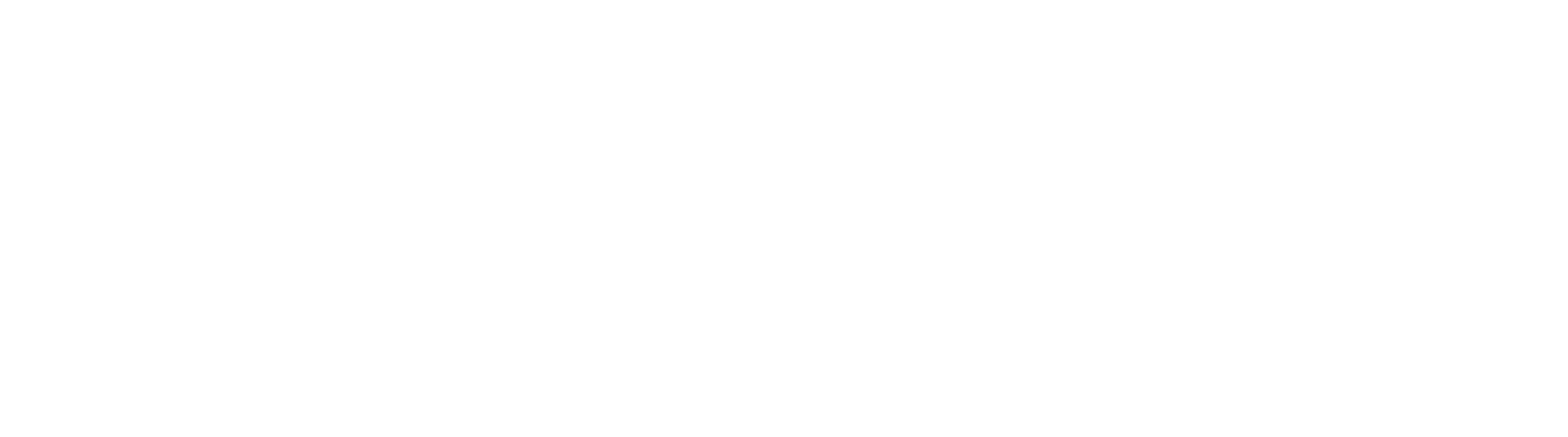 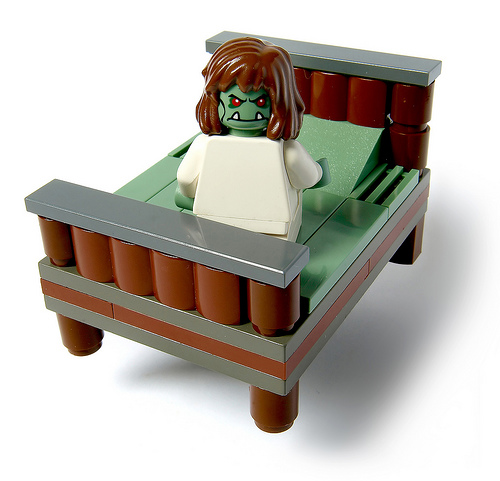 ARCHY 109Archaeology in FilmWinter 2020Lecture 14
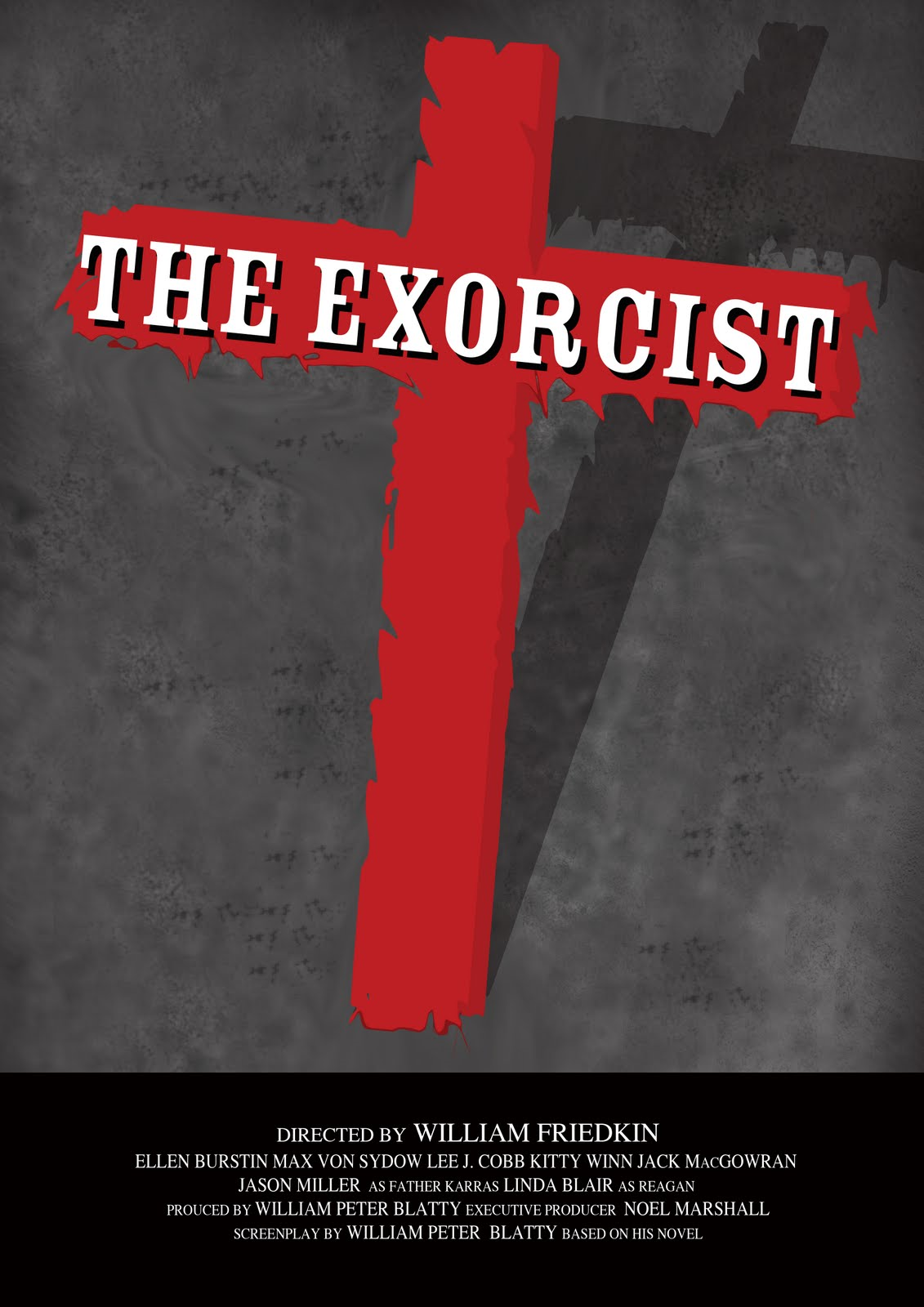 What are we going to do today...
The real-world archaeology of The Exorcist
Enjoy watching the film 😱
Warning!
This is a horror film
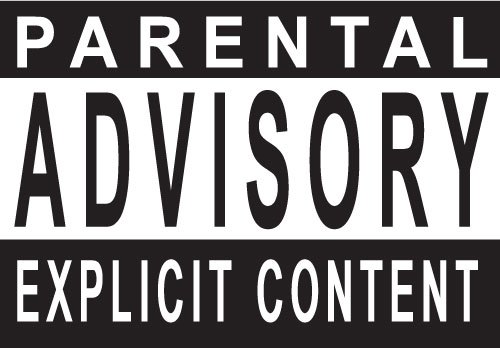 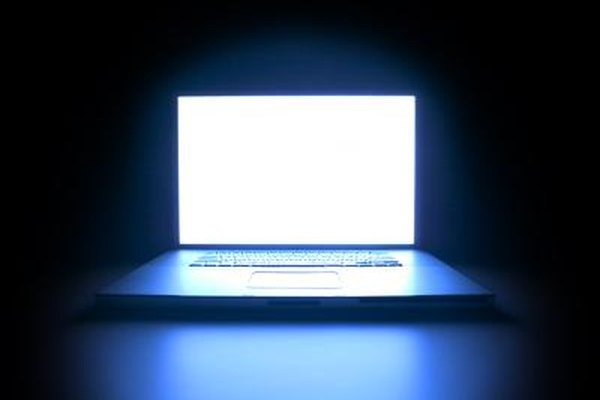 Our ARCHY 109 class behavior contract: Do not use laptops in distracting ways (e.g. browse irrelevant web pages and social media during class)
Feedback and updates
[Speaker Notes: One thing that you liked, one thing that you didn’t, and what the film tells us about the viewing pulblic]
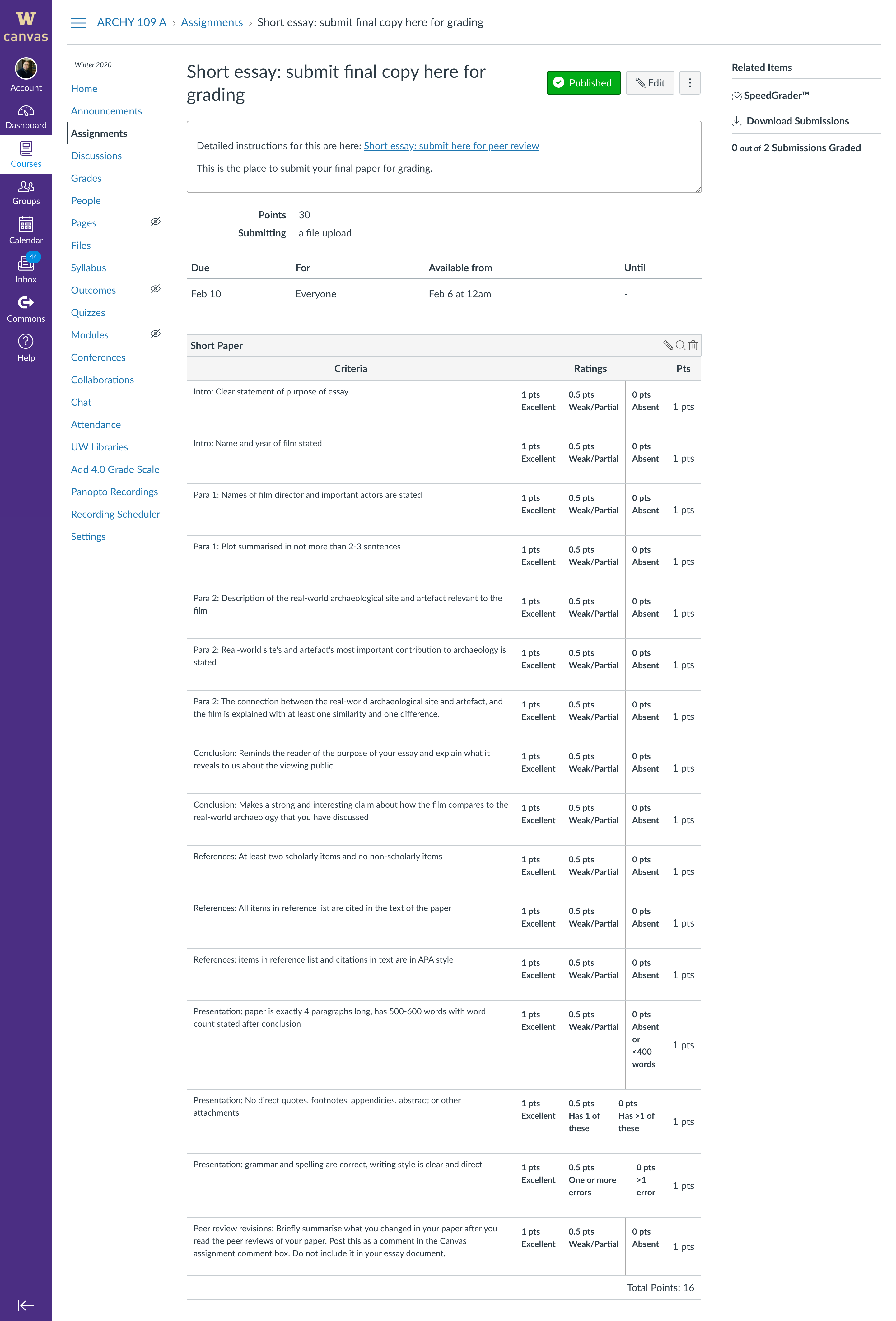 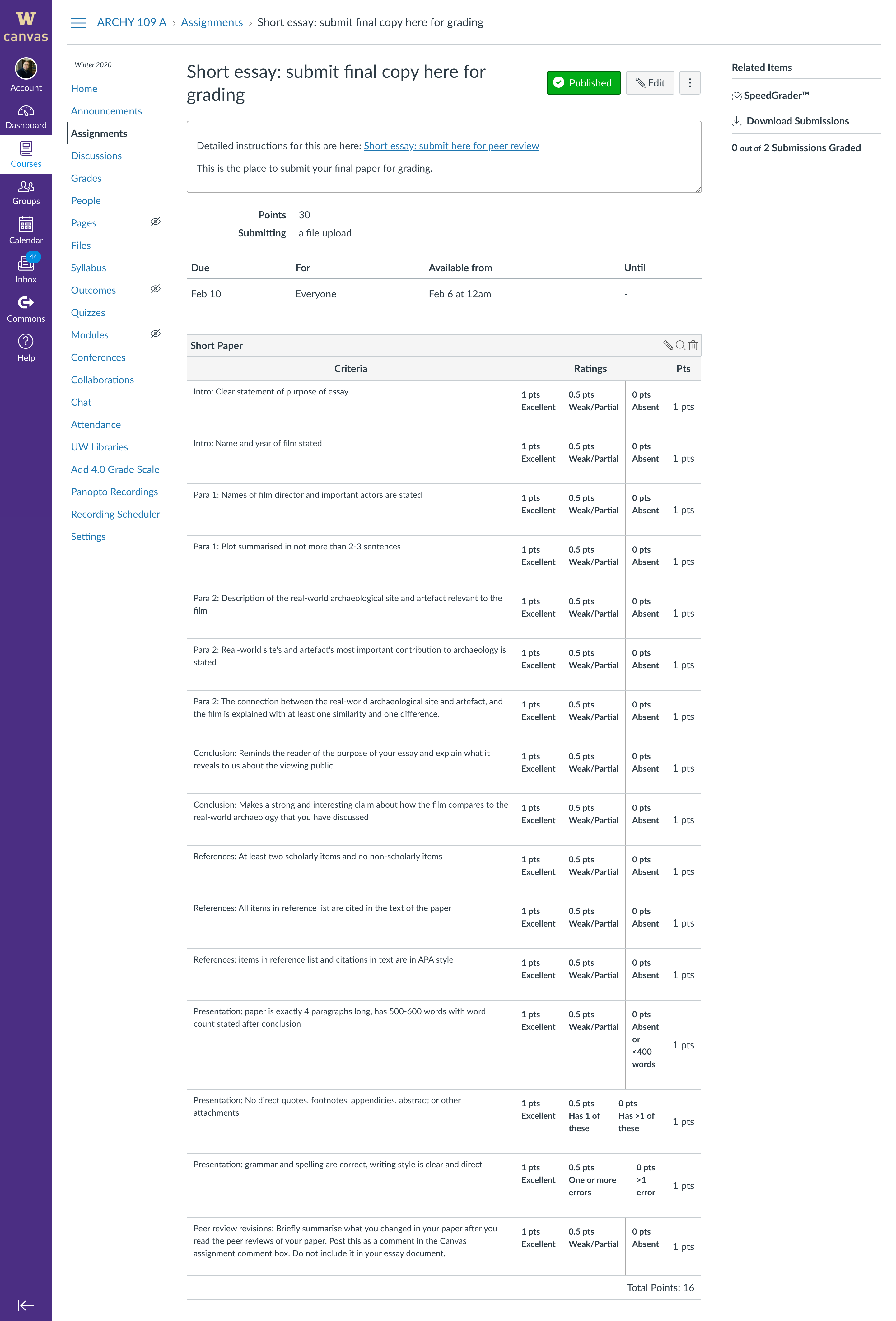 Peer reviews will close tonight
[Speaker Notes: Think-pair-share

https://theconversation.com/should-scientists-engage-in-activism-72234
https://link.springer.com.sci-hub.se/referenceworkentry/10.1007/978-1-4419-0465-2_1076
https://journals.equinoxpub.com/JCA/article/view/29592/pdf]
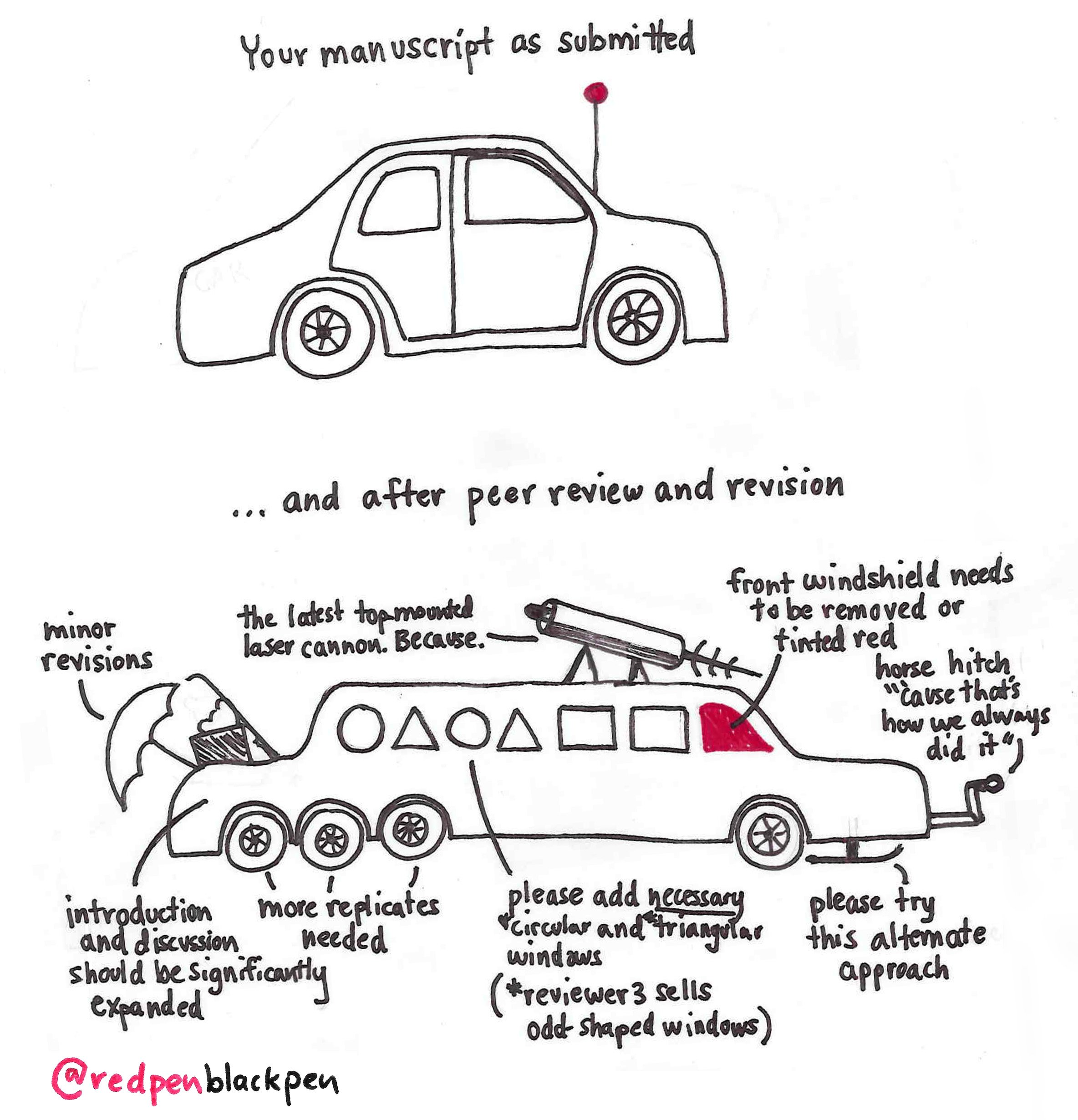 Peer reviews will close tonight
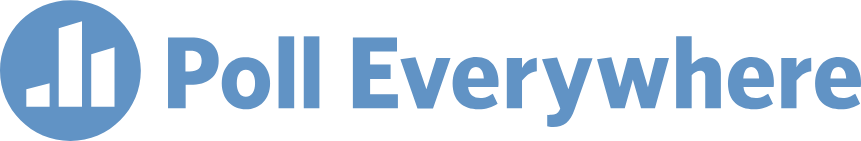 Log in to Poll Everywhere with your UW email
[Speaker Notes: Think-pair-share

https://theconversation.com/should-scientists-engage-in-activism-72234
https://link.springer.com.sci-hub.se/referenceworkentry/10.1007/978-1-4419-0465-2_1076
https://journals.equinoxpub.com/JCA/article/view/29592/pdf]
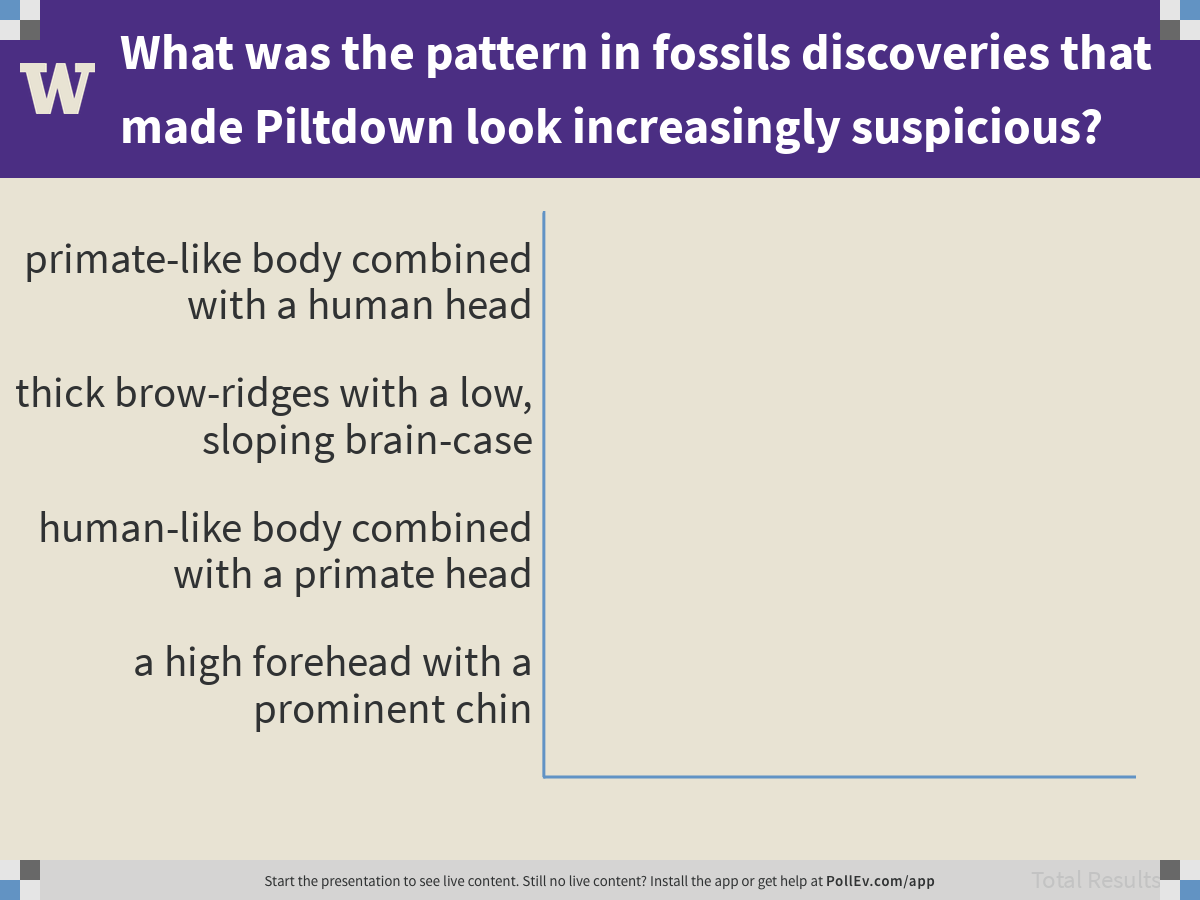 [Speaker Notes: What was the pattern in fossils discoveries that made Piltdown look increasingly suspicious?
https://www.polleverywhere.com/multiple_choice_polls/FTTfuoOOt6wfR82]
The archaeology of Pazuzu
[Speaker Notes: One thing that you liked, one thing that you didn’t, and what the film tells us about the viewing pulblic]
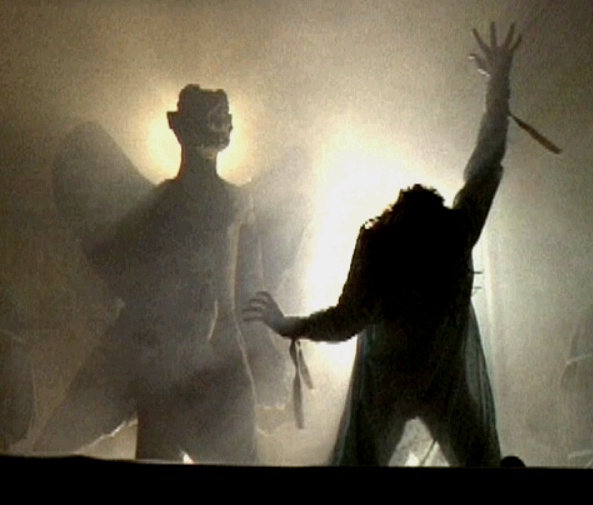 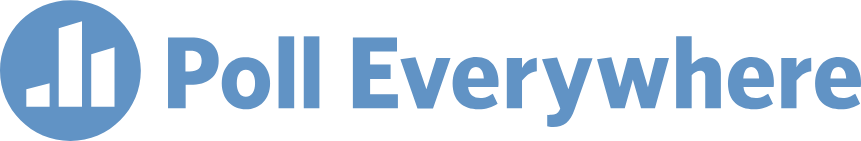 Log in to Poll Everywhere with your UW email
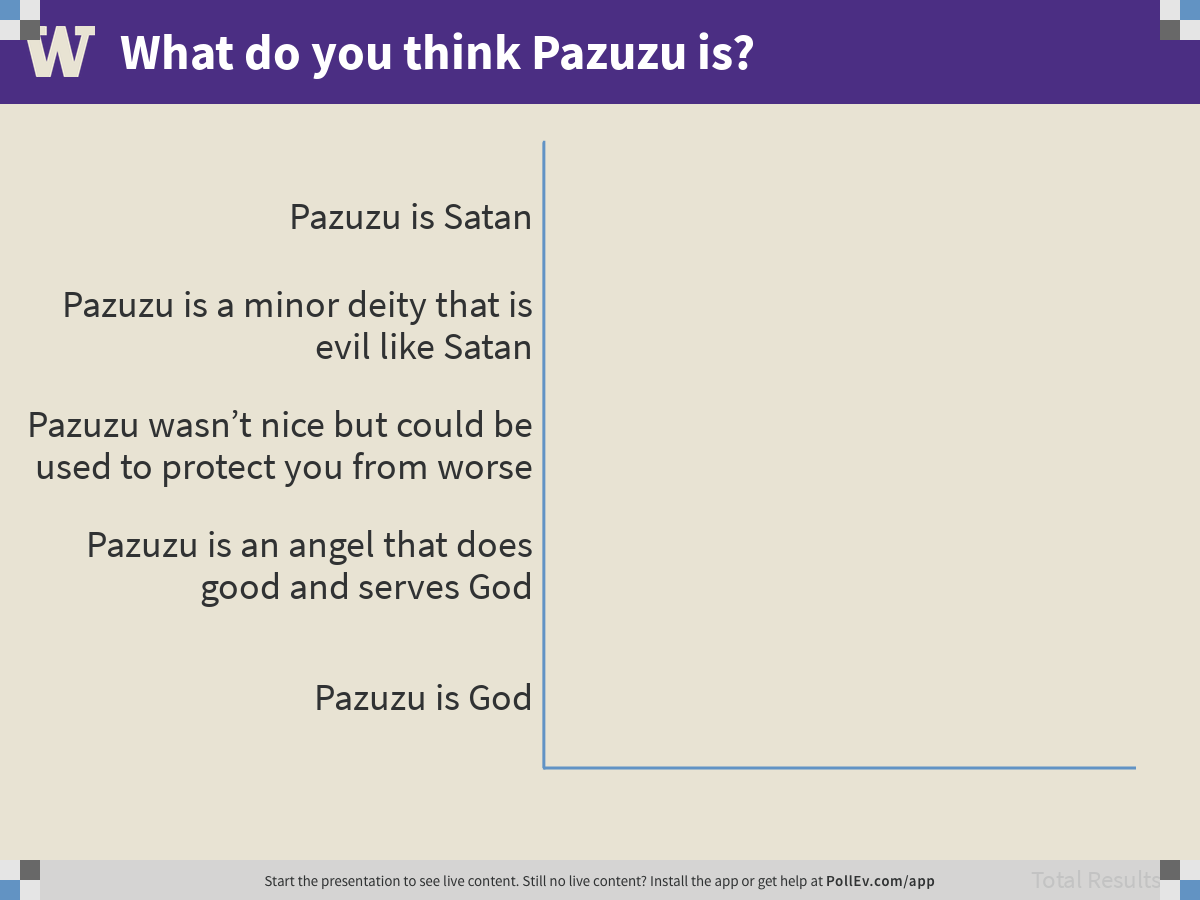 [Speaker Notes: What do you think Pazuzu is?
https://www.polleverywhere.com/multiple_choice_polls/OcWnxMdYBJzarv9]
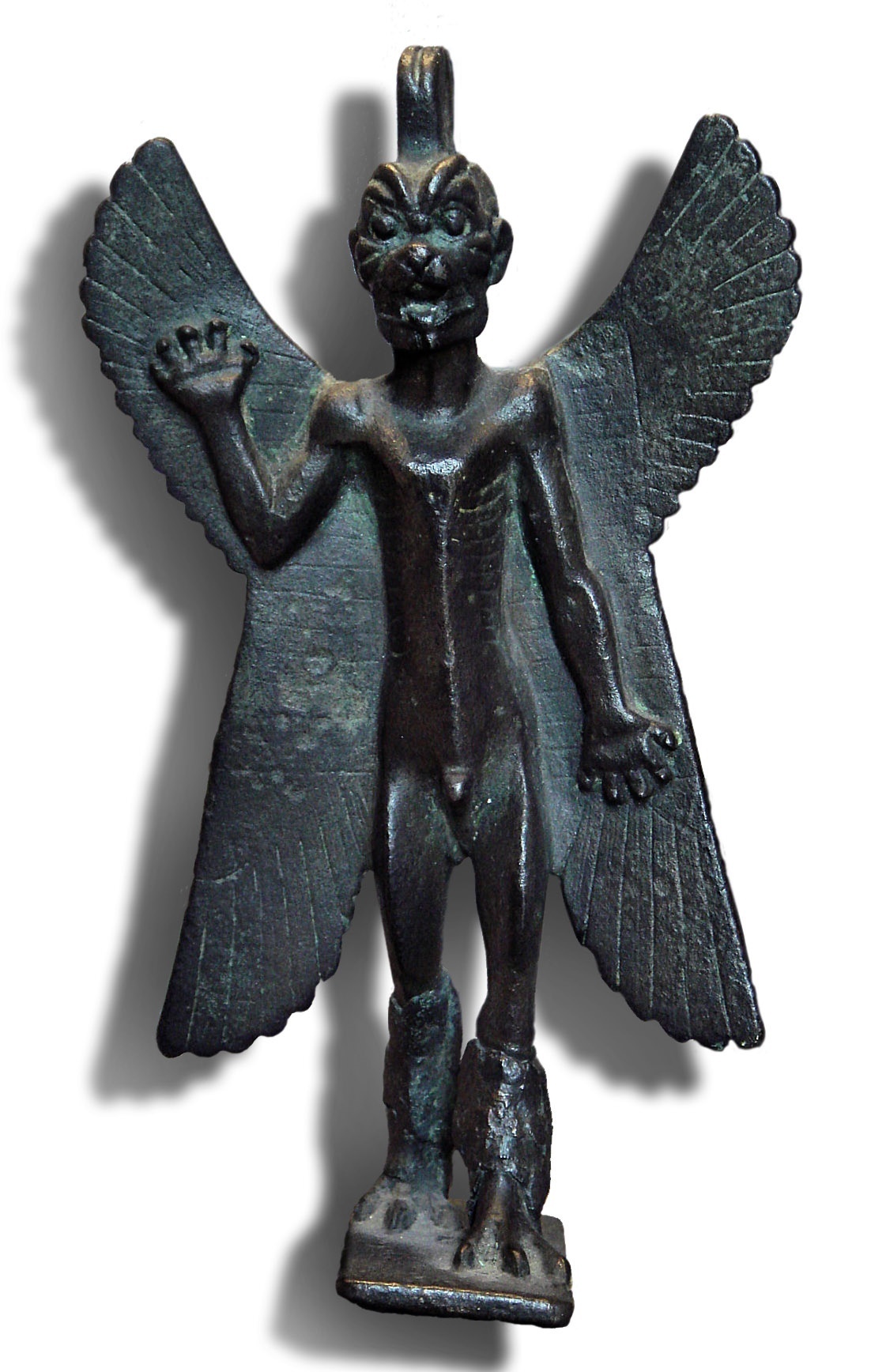 The image of Pazuzu as an inhuman figure is repeated throughout the film.
Pazuzu is a deity in ancient Assyrian cosmology, but his image is varied.
The image employed in the film is based on examples in the Louvre.
Amulets of Pazuzu generally depict it as being a composite creator: scaled limbs of a bird, head of a carnivore, wings of a grasshopper.
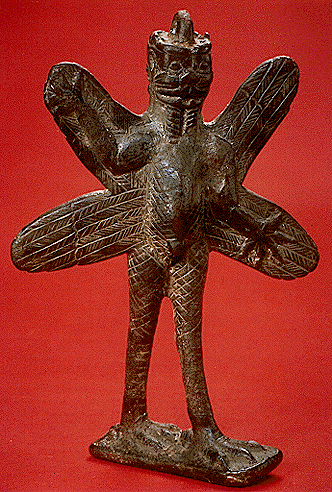 =?
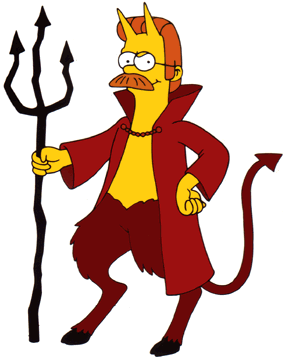 This is the common interpretation of The Exorcist, suggested by the battle of the entity with the Catholic church, and in the dialog between the two priests about multiple demons.  But…
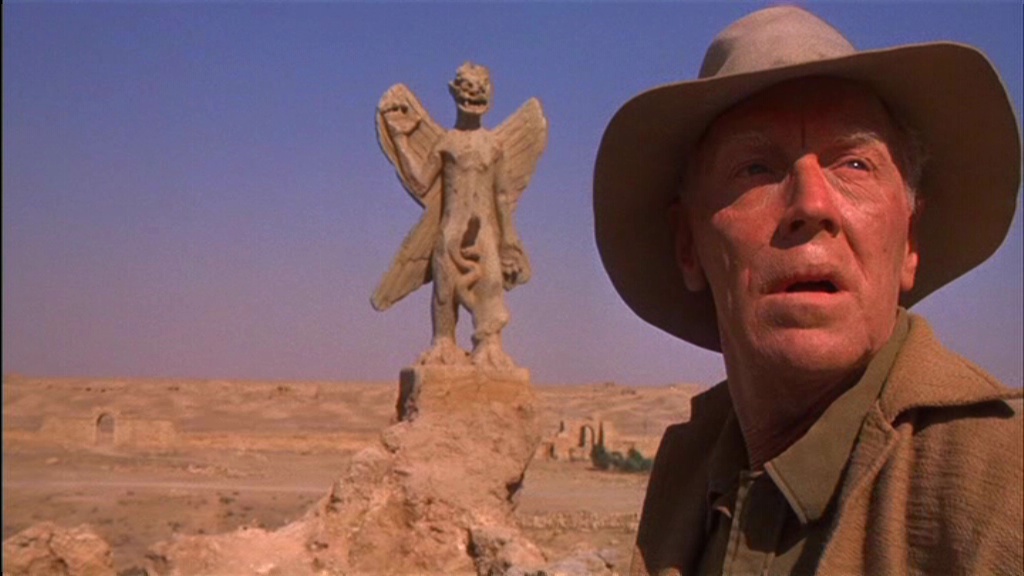 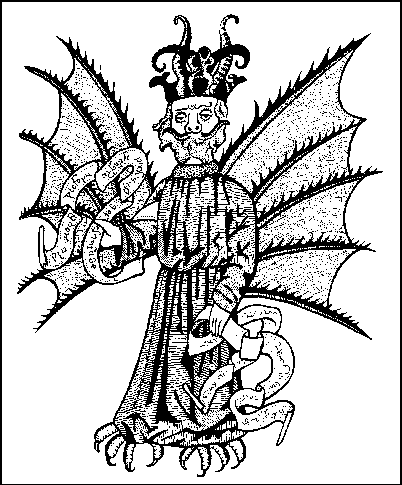 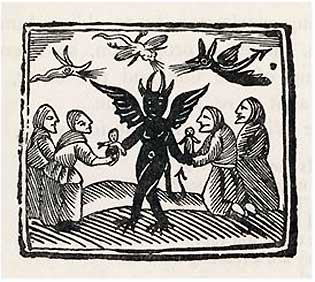 The image of Pazuzu conveys the impression of great antiquity and evokes notions of Biblical descriptions of evilness through its superficial resemblance to medieval satanic images.
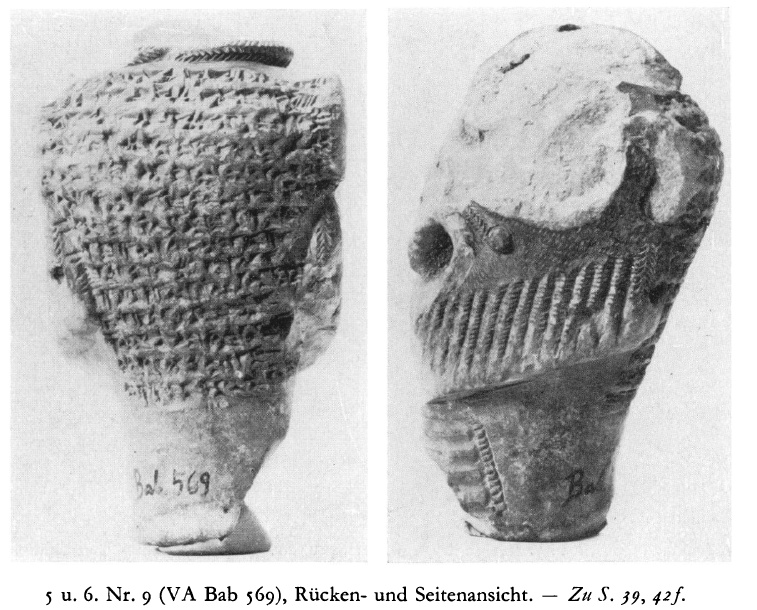 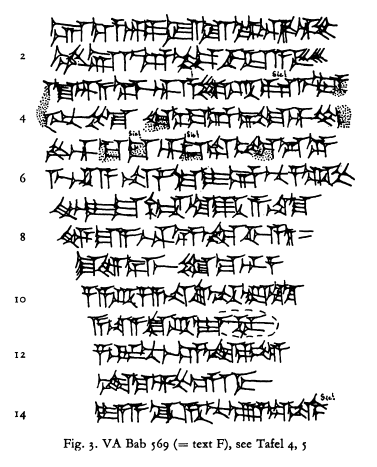 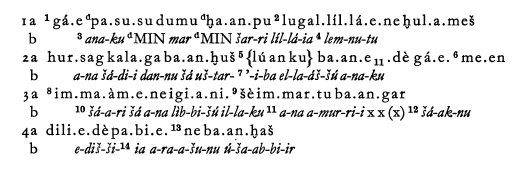 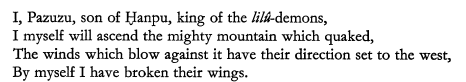 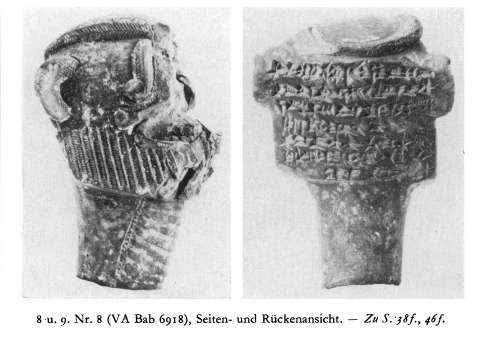 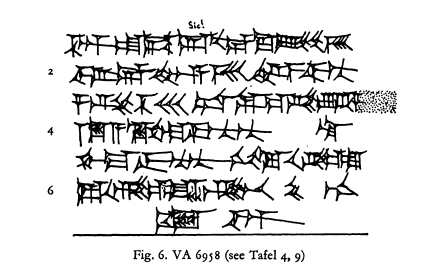 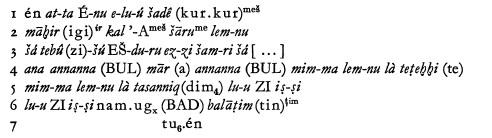 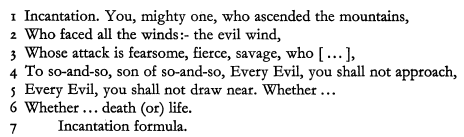 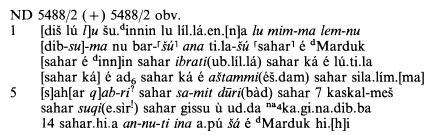 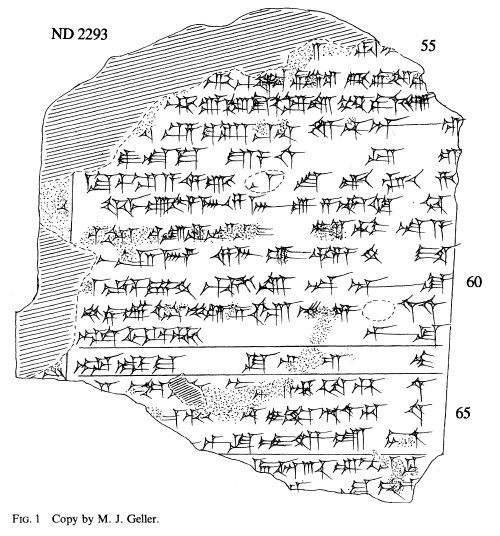 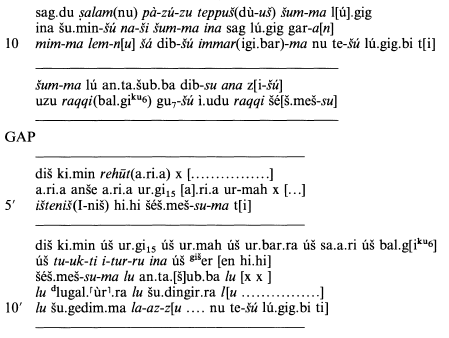 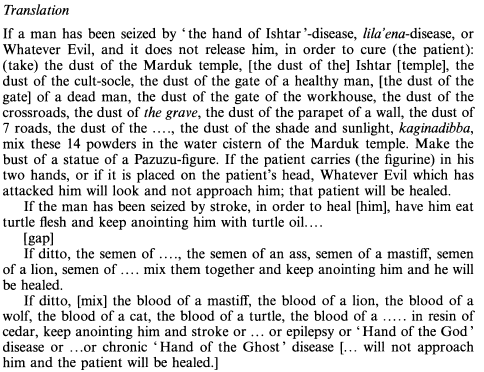 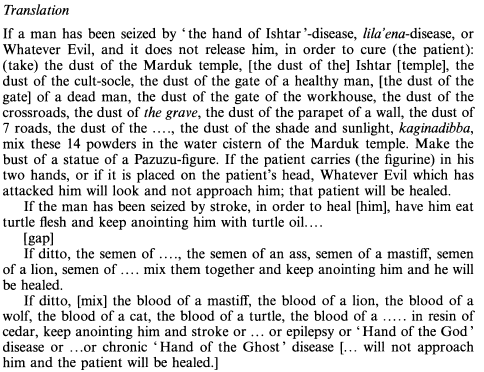 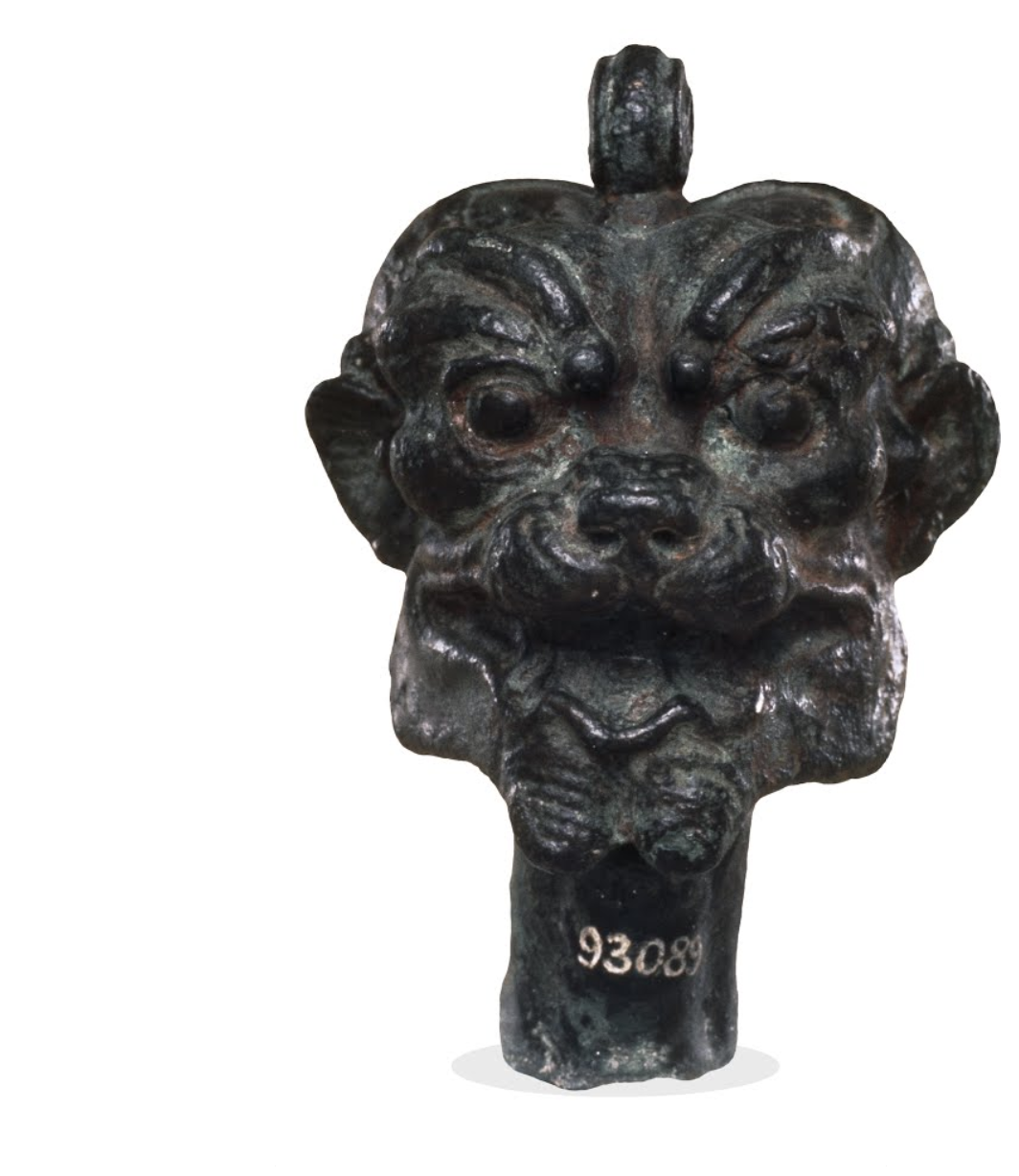 “Pazuzu, a demon from the hellish underworld, had the power of repelling other demons, and was thus invoked for beneficial ends, particularly to drive his wife Lamashtu back to the underworld. Lamashtu was a demoness who attacked men to infect them with various diseases.”
Patricia Kalensky, Louvre
“He is often regarded as an evil underworld demon, but he seems also to have played a beneficent role as a protector against disease-bearing winds (especially the west wind). He was closely associated with the demoness Lamashtu who stole babies from their mother's womb or when newly born. Pazuzu acted to counter her evil: he forced her back to the underworld. Amulets of Pazuzu like this were therefore placed in dwellings, attached to bedroom furniture. Smaller versions were hung around the necks of pregnant women.” 
British Museum collection online
[Speaker Notes: https://web.archive.org/web/20100930162934/http://www.louvre.fr/llv/oeuvres/detail_notice.jsp?CONTENT%3C%3Ecnt_id=10134198673225951&CURRENT_LLV_NOTICE%3C%3Ecnt_id=10134198673225951&FOLDER%3C%3Efolder_id=9852723696500800&baseIndex=56&bmLocale=en]
Pazuzu was a powerful defense against demonic attacks from Lamashtu. 

In his original context, Pazuzu's identity was complicated, not just one side in a simple opposition between good and evil.

The archaeological record of Pazuzu adds complexity and ambiguity to the film. It makes the past seem confusing, in addition to a source of random, intimate danger.
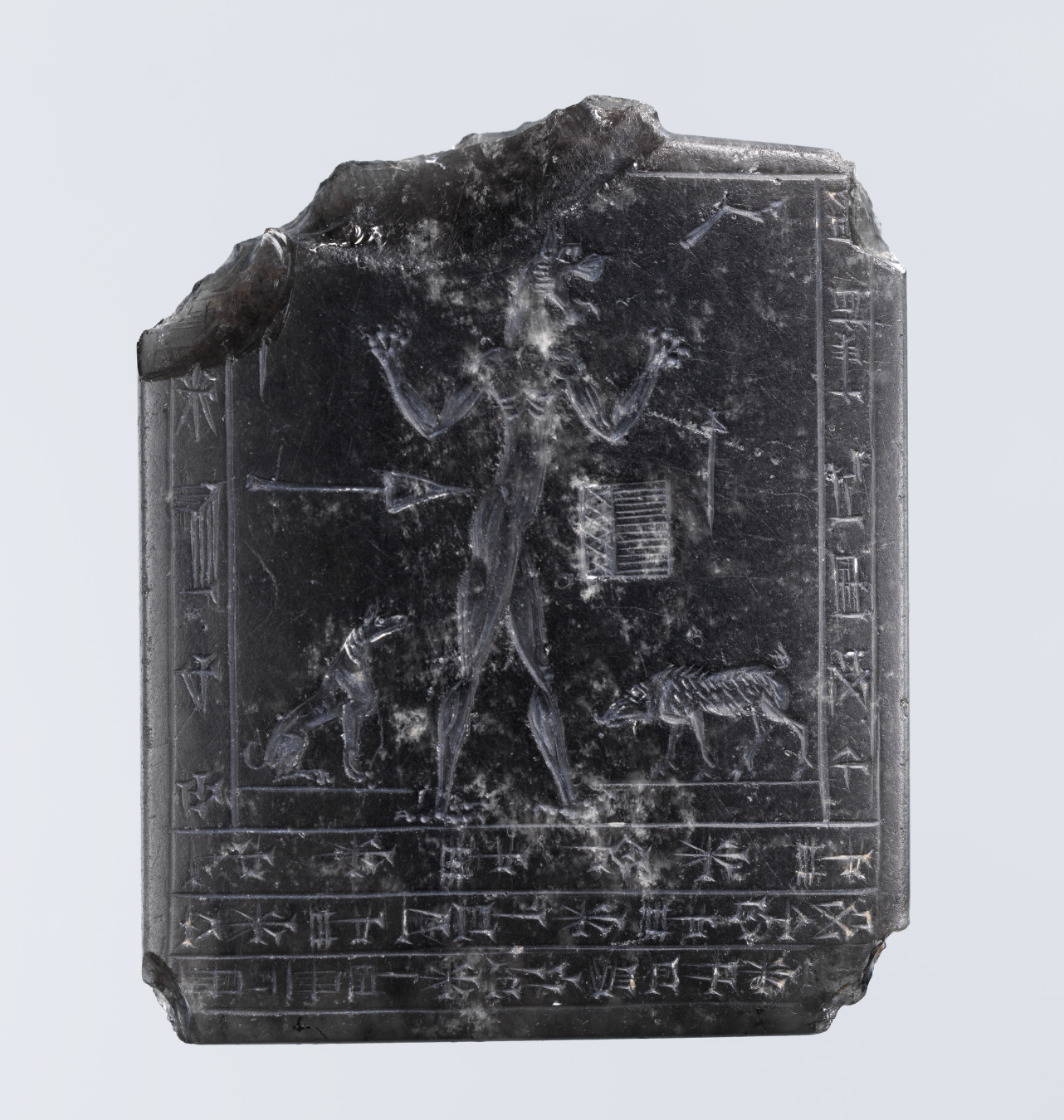 [Speaker Notes: https://www.metmuseum.org/exhibitions/listings/2014/assyria-to-iberia/blog/posts/pazuzu]
The archaeological record suggests that the conventional interpretation of The Exorcist  is wrong
1. Pazuzu was an amulet/statue used to protect households: it was an Assyrian protector against pestilential winds.
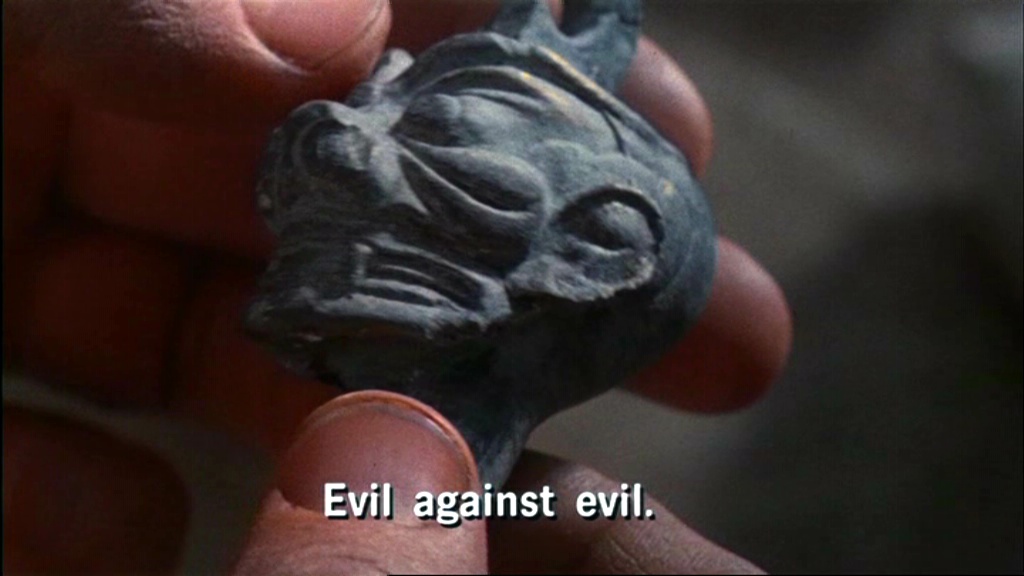 2. Pazuzu wasn’t a nice entity, but it could be harnessed to protect people against even worse entities.
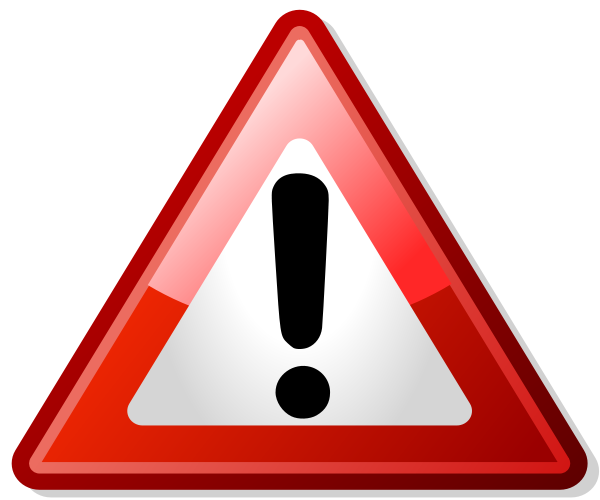 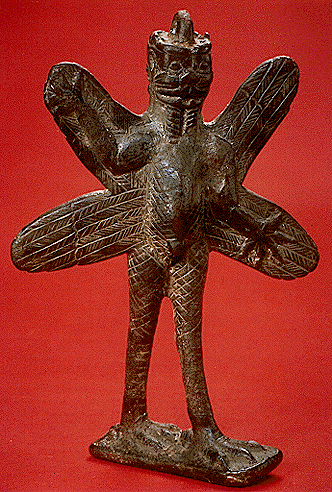 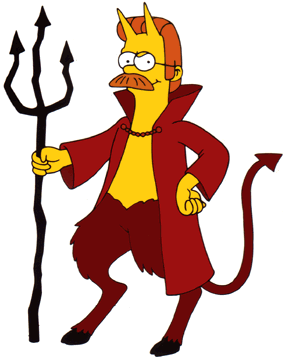 ≠
Pazuzu is not Satan possessing the girl. Could it be an ancient guardian manifesting to assist the exorcism?
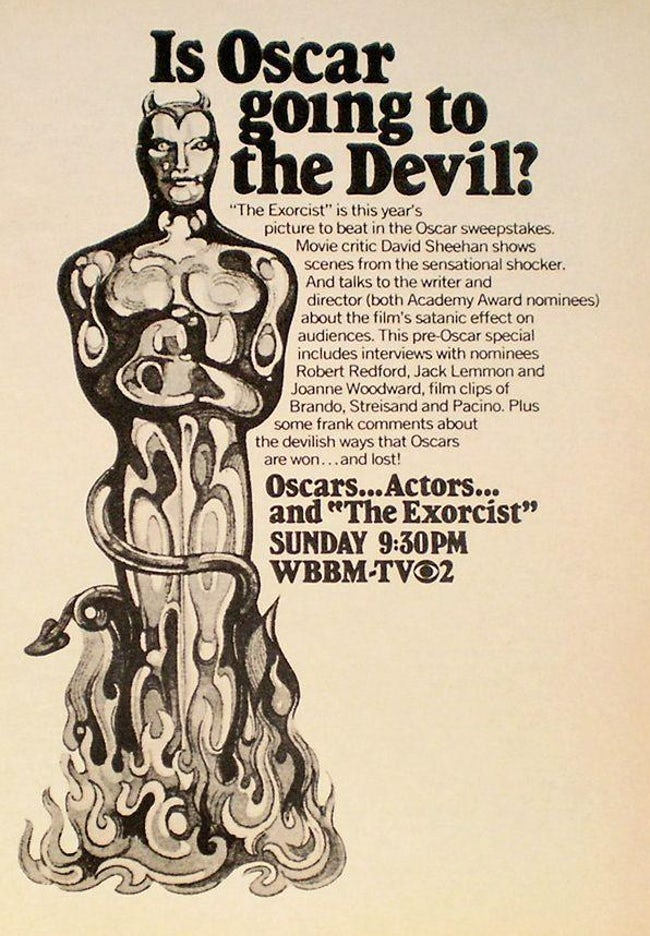 Facts and figures about the film
Budget of $12 million, Warner did not have high expectations, but it made $441.3 million, and became the top-grossing R-rated film of all time
Nominated for 10 Oscars, won 2 (screenplay, sound mixing). First horror film to be nominated for Best Picture
Banned in the UK. US audiences had strong reactions, fainting, "cinematic neurosis" triggered by viewing the film.
Contains semi-subliminal images (you can see them), pig squeals mixed into the sound effects, one of the medical procedures is real
The director used violent surprises to get his desired reaction from the cast
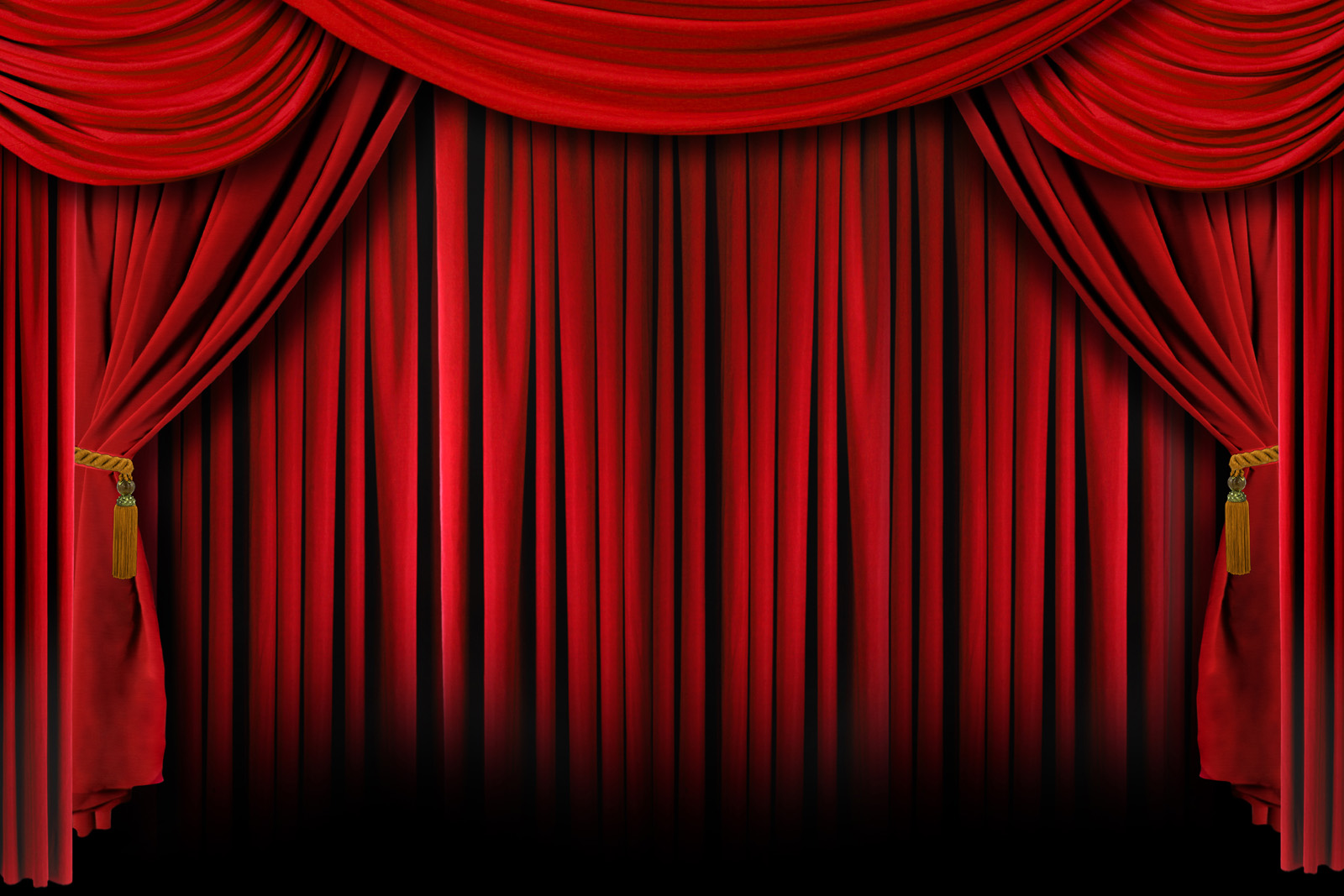 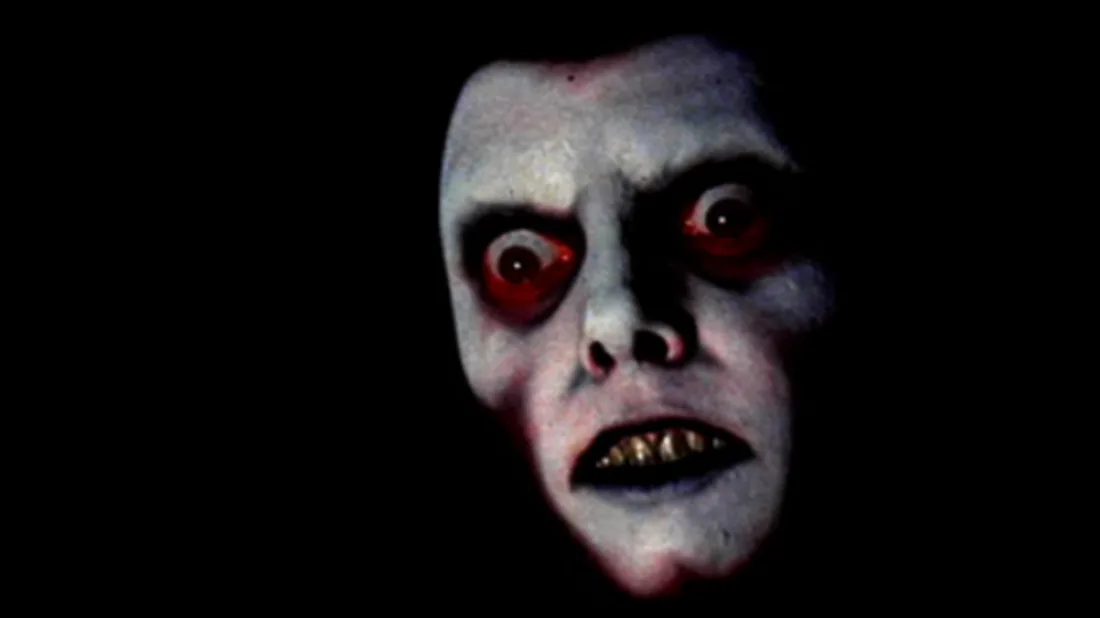